Безмежні потреби й обмеженість ресурсів
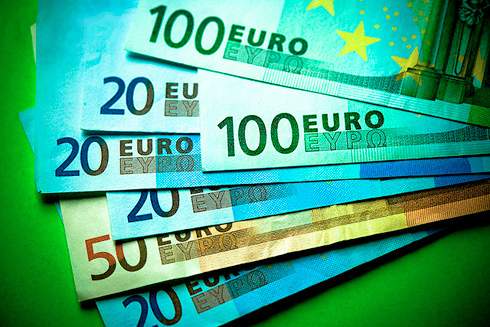 Підготувала
учениця 11-Б класу
гімназії №48
Алєксєєнко Вероніка
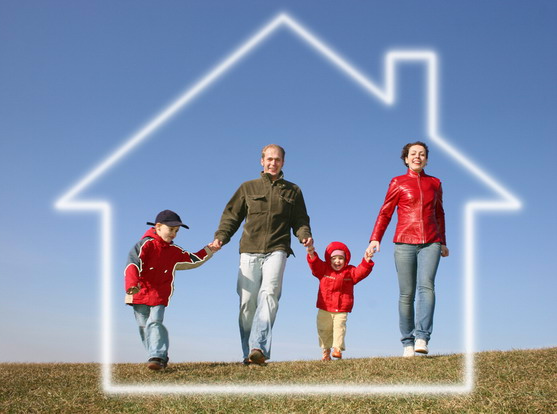 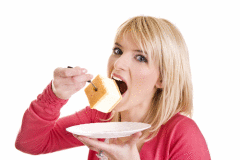 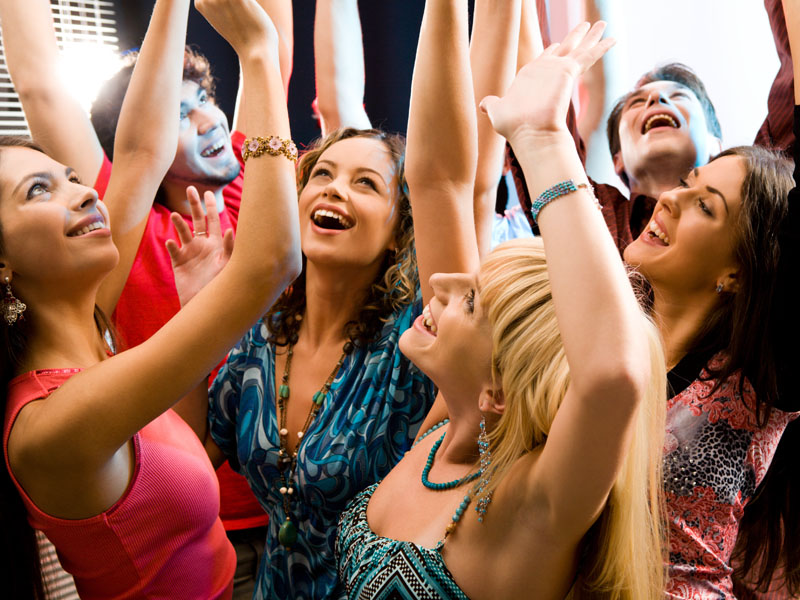 Потреби — це відчуття нестачі чогось, що необхідне для підтримання життєдіяльності й розвитку організму, людської особистості.
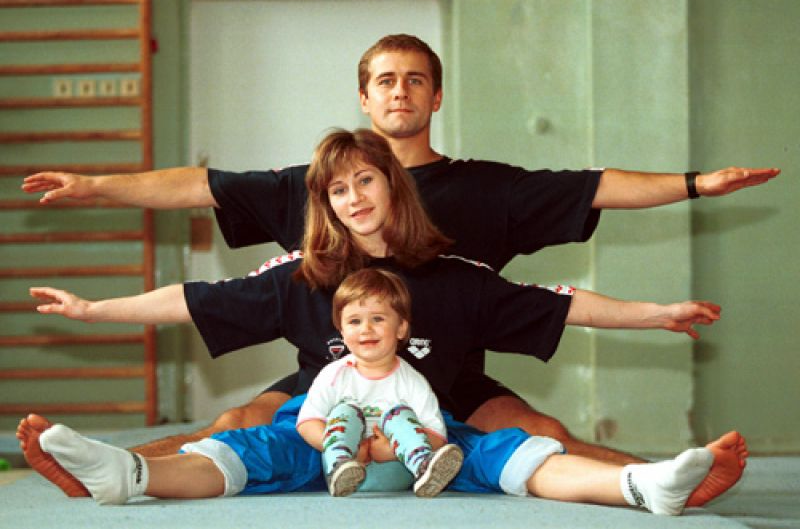 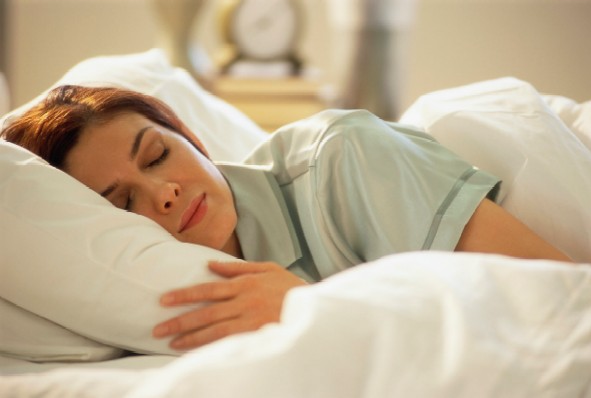 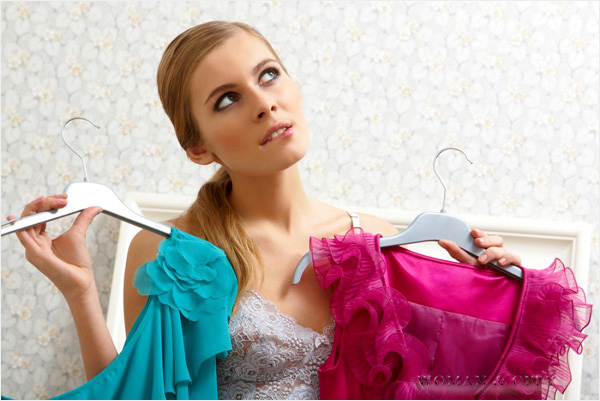 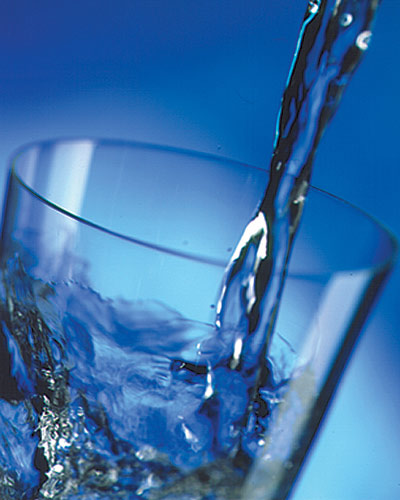 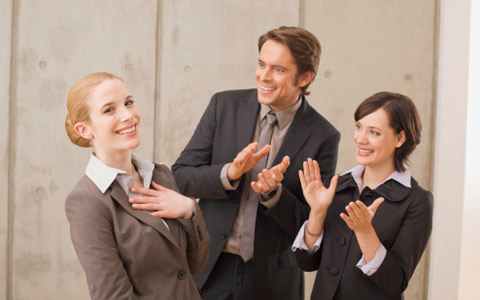 Залежно від засобів, що забезпечують задоволення потреб, їх поділяють на:
  матеріальні 
 нематеріальні.
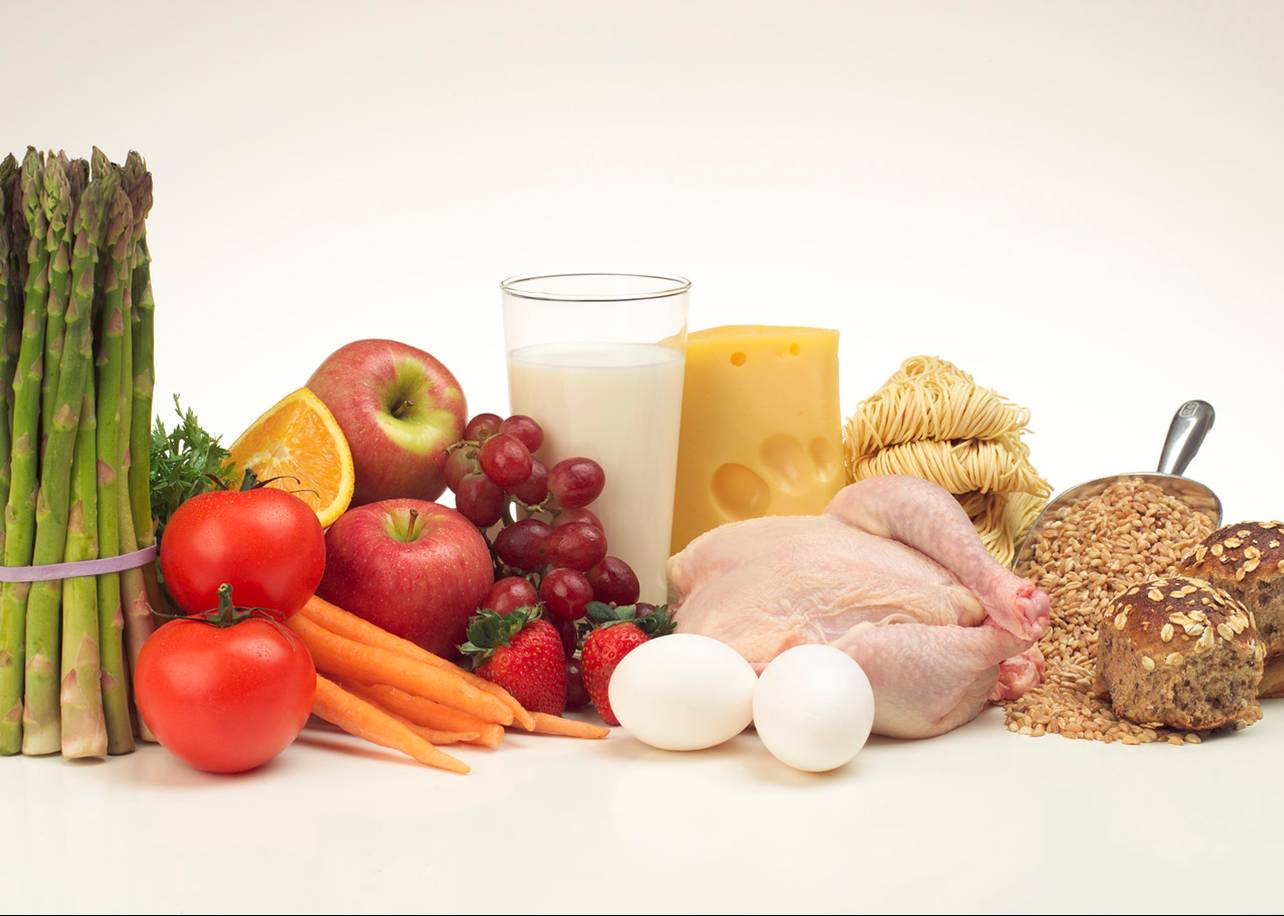 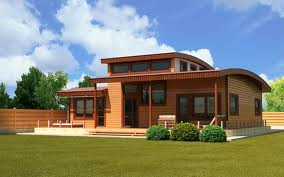 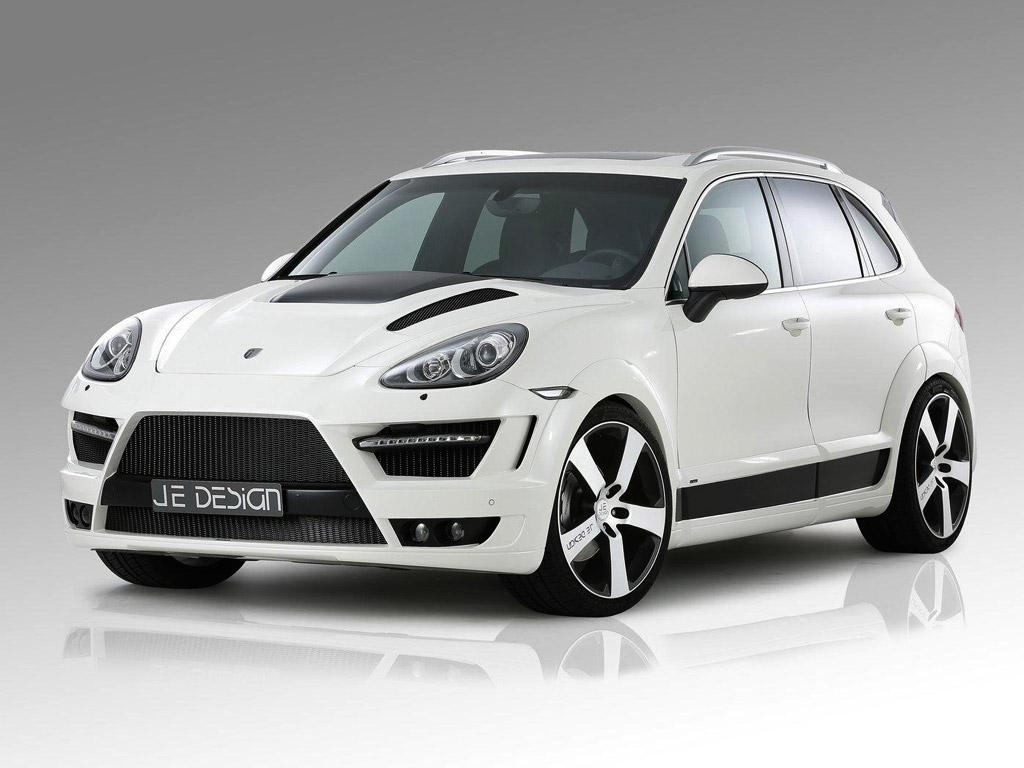 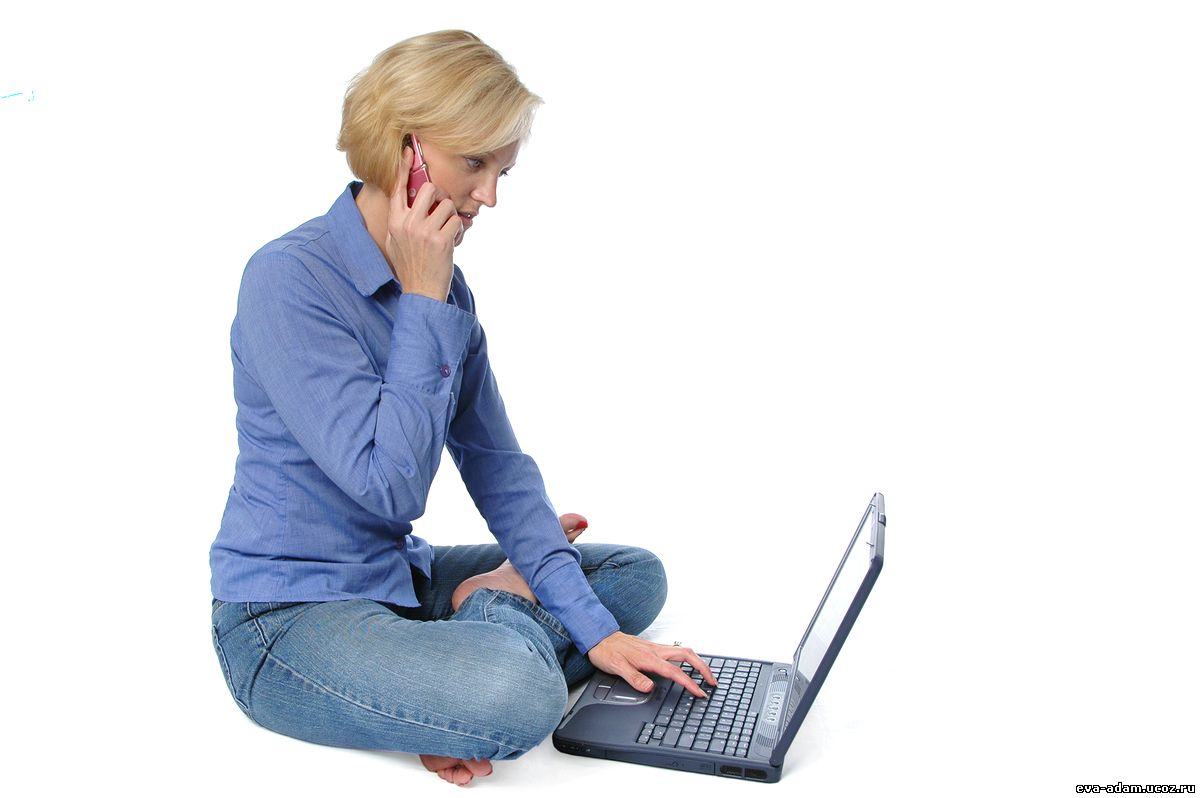 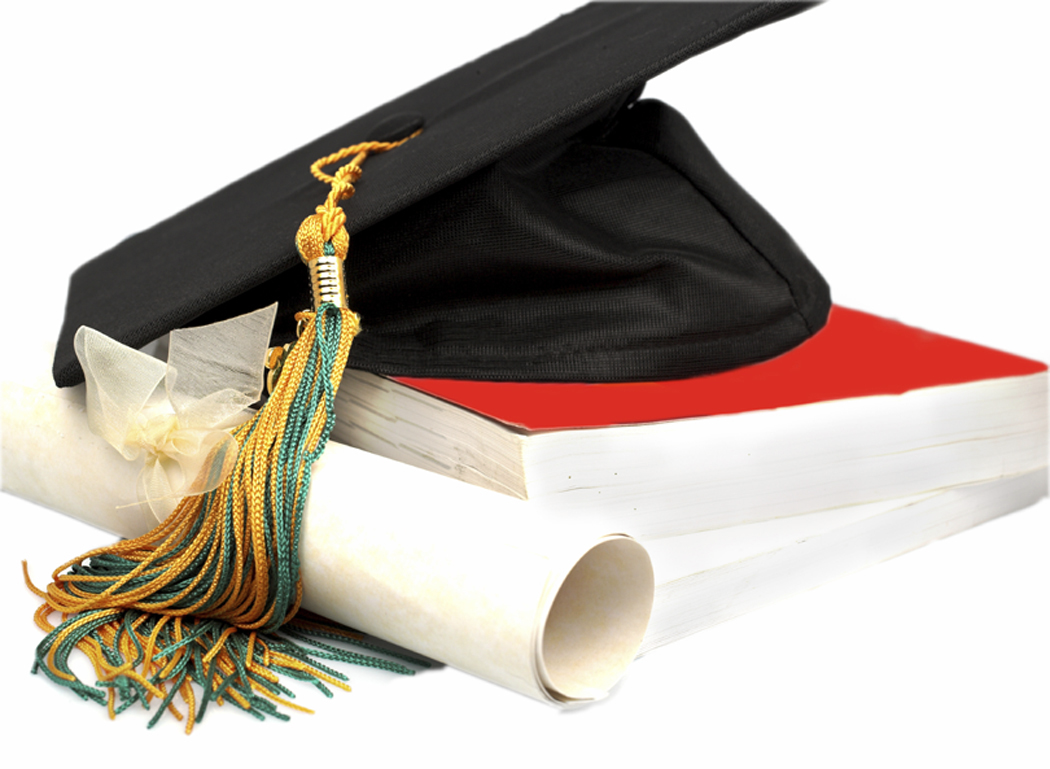 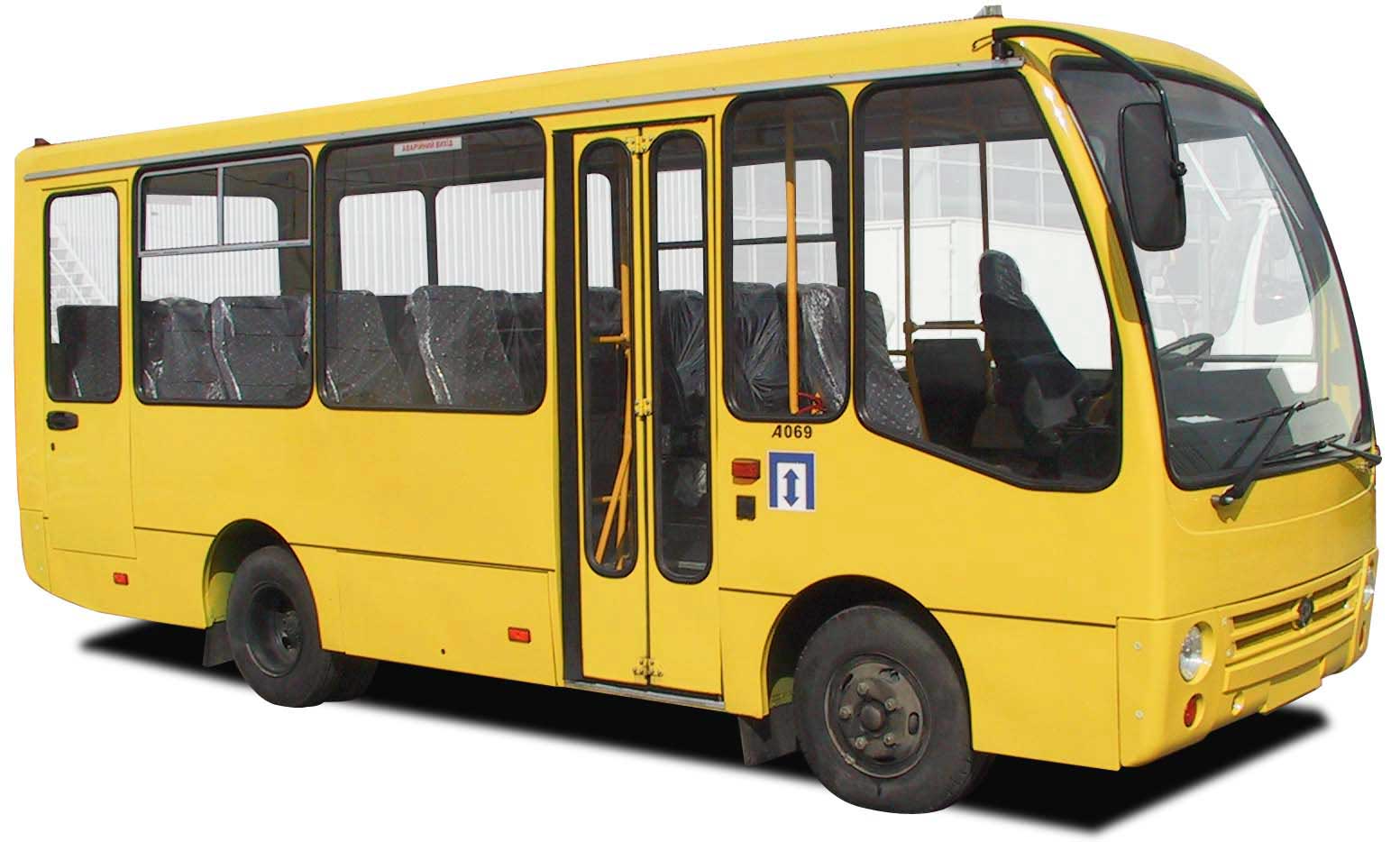 За нагальністю задоволення потреби поділяють на: 
елементарні
вишукані
Боротьба за обмежені ресурси як підґрунтя виникнення військових конфліктів
Ресурси планети є вичерпними
9 найбільш відомих воєн за ресурси в історії
Революція в Америці і протистояння Великобританії та Франції
Битва при Плессі(Індія)
Громадянська війна в Америці
Радянсько-фінська війна
Напад японської армії на Перл-Харбор
Велика Вітчизняна війна
Вторгнення Іраку в Кувейт
Територіальні сутички в Південно-Китайському морі
Сутички за Фолкленд